Design of a Simple CPU
11-instruction CPU with 212 (4096) 16-bit RAM. 
Illustrates how a general-purpose computer is assembled from gates and registers.
The design is simplified to make basic concepts clear.
CPU design can be very complex.
Since the CPU is the heart of every computer, emphasis is put on making it fast.
November 2013
Simple CPU Design
1
The Register Set
A CPU is a sequential circuit
repeatedly reads and executes an instruction from its memory
fetch-and-execute cycle
A machine language program is a set of instructions drawn from the CPU instruction set
Each instruction consists of two parts: an opcode and an address
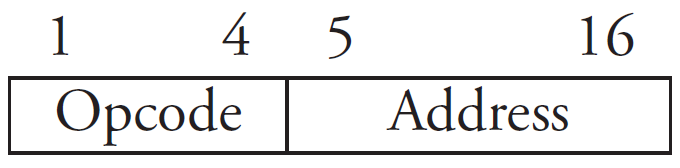 November 2013
Simple CPU Design
2
11 instructions require a 4-bit opcode.
12 bits of the 16-bit word remain for addressing 212 = 4096 16-bit words of the RAM.
The CPU has 8 special registers:
16-bit accumulator (AC)
12-bit program counter (PC)
4-bit opcode (OPC)
12-bit memory address register (MAR)
16-bit memory data register (MDR)
16-bit input register (INR)
16-bit output register (OUTR)
1-bit halt register (HLT)
November 2013
Simple CPU Design
3
The Registers Data Transfer in the CPU
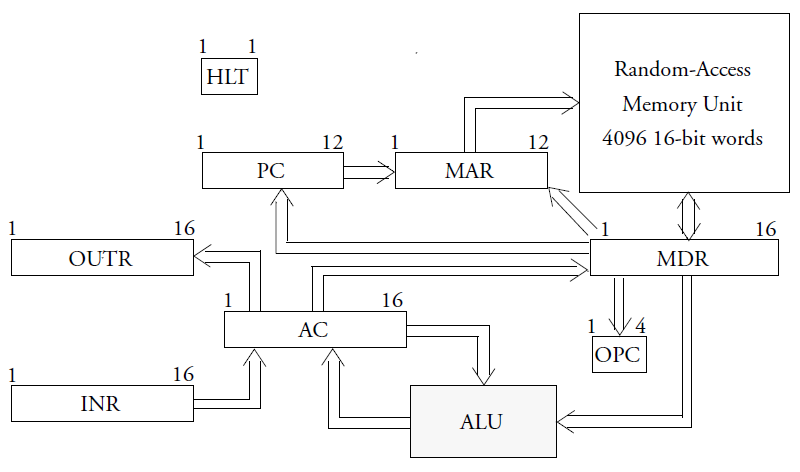 November 2013
Simple CPU Design
4
The Fetch-and-Execute Cycle
Fetch-and-execute cycle has two portions
Fetch portion is always the same:
instruction, whose address is in the PC, is fetched into the MDR
opcode portion of this register is copied into the OPC
At this point the action of the CPU
diverges, based on the instruction in OPC
November 2013
Simple CPU Design
5
Suppose OPC is a load accumulator instruction.
the action required is to copy the word specified by the address part of the instruction into the accumulator
load accumulator is decomposed into 8 microinstructions executed in 6 microcycles
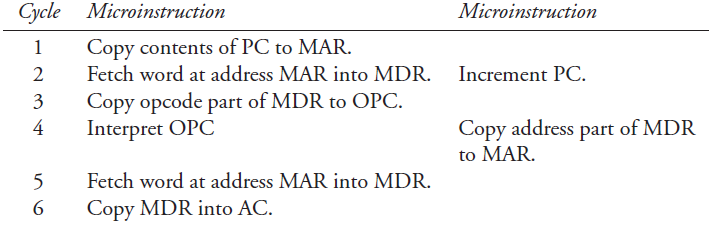 November 2013
Simple CPU Design
6
The Instruction Set
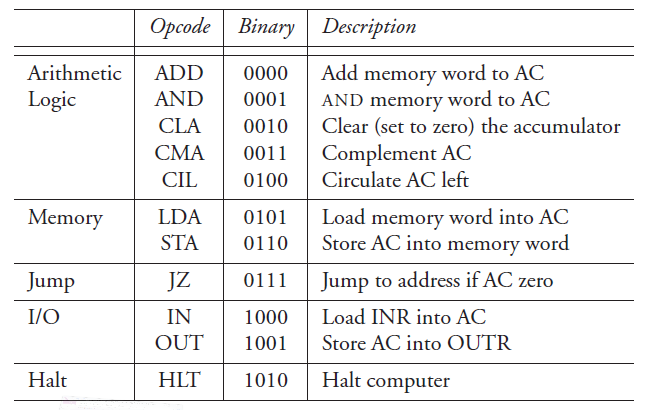 November 2013
Simple CPU Design
7
Other operations can be performed using this set:
subtraction is realized with ADD, CMA, and 2’s comp
multiplication is possible through the use of CIL and ADD
multiple CILs can be used to rotate right one place, hence division is also possible
AND and CMA are complete Boolean system, hence every Boolean function can be realized by this machine if it is designed to address enough memory locations
November 2013
Simple CPU Design
8
Direct memory instruction
Addresses  refer directly to memory locations containing the operands (data) on which the program operates
Indirect memory instructions
Instructions in which an address is interpreted as the address at which to find the address containing the needed operand
CPU does two memory fetches
the first to find the address of the operand
the second to find the operand itself
November 2013
Simple CPU Design
9
Assembly-Language Programming
Instructions stored in memory consist of 16 bits.
the first 4 are opcode and the last 12 are address 
It is hard to interpret such machine-language statements.
mnemonic opcodes and assembly languages are devised
Assembler is a program translating an assembly language program into a machine language.
November 2013
Simple CPU Design
10
Example: a Boot Program
Assembly-language program to boot up a computer is reading another program provided through the input port and stores the new program (16-bit words) in memory just above Boot.
When reading is finished (determined by 0 word), control is transferred to the new program by jumping to the first location above Boot.
November 2013
Simple CPU Design
11
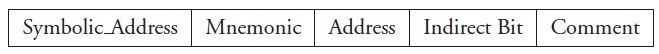 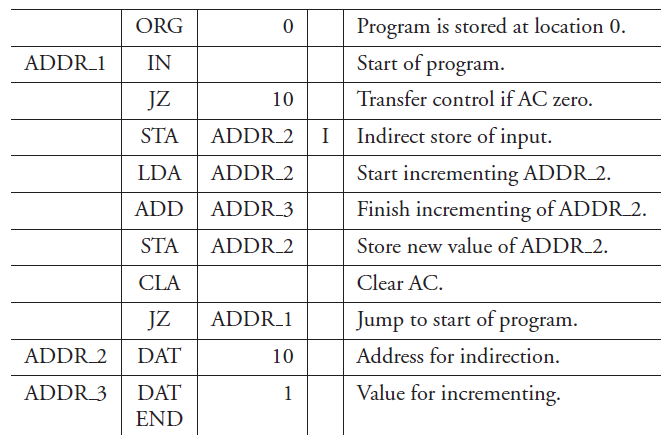 0
1
2
3
4
5
6
7
8
9
November 2013
Simple CPU Design
12
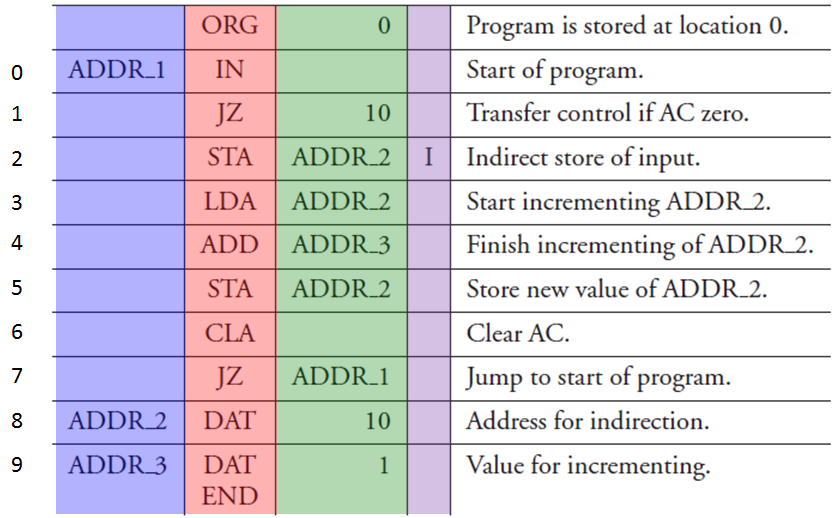 The 1st instruction following the ORG statement reads the input register value into the accumulator.
The 2nd instruction jumps to address 10 if  AC==0, indicating that the last word of the program being loaded has been written into the memory.
The next executed instruction is in address 10; control is transferred to the second program.
November 2013
Simple CPU Design
13
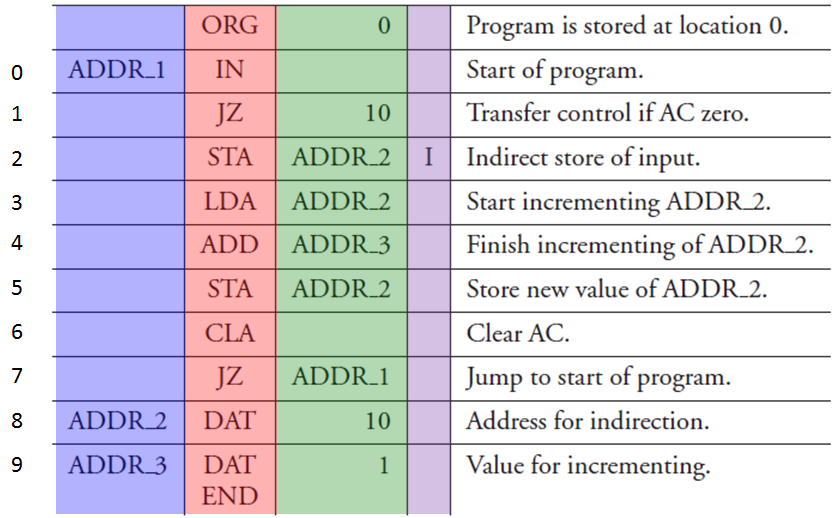 If AC!=0, its value is stored (indirectly) at an address (value) stored at ADDR_2 memory address.
On the first execution of this command the value stored at memory address ADDR_2  is 10. The content of the accumulator is therefore stored at location 10.
The next 3 steps increment by 1 the value of ADDR_2 by placing its contents in the accumulator, adding the value in memory address ADDR_3 (=1) to it and storing the new value into memory address ADDR_2.
November 2013
Simple CPU Design
14
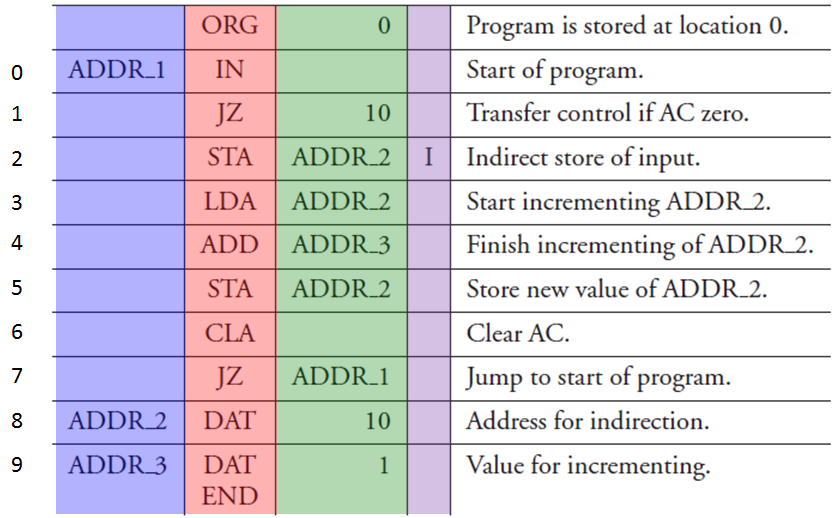 Finally, the accumulator is zeroed and a JZ instruction is used to return to address ADDR_1 (=0), the first address of the boot program.
The indirect STA instruction is not supported by the simple computer, but can be simulated by a self-modifying subprogram.
Though self-modifying programs are considered a bad programming practice, it illustrates the power of self-modification and the advantage of having indirection in the instruction set of a computer.
November 2013
Simple CPU Design
15
Timing and Control
We need to design circuits controlling the combining and movement of data.
Assignment notation is introduced.
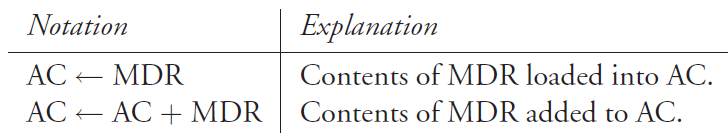 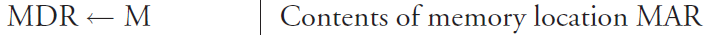 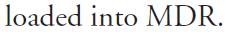 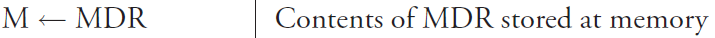 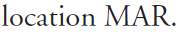 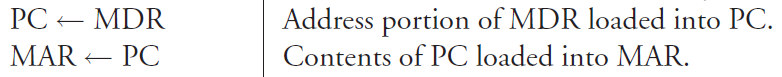 November 2013
Simple CPU Design
16
Register transfer notation uses these assignment operations as well as timing information to break down a machine-level instruction into microinstructions that are executed in successive microcycles.
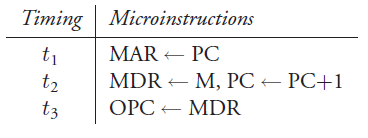 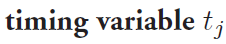 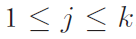 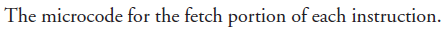 November 2013
Simple CPU Design
17
microinstructions for the execute portion
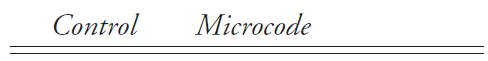 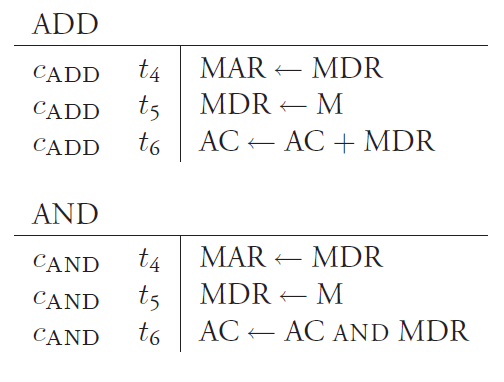 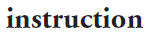 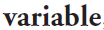 November 2013
Simple CPU Design
18
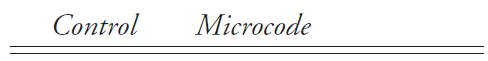 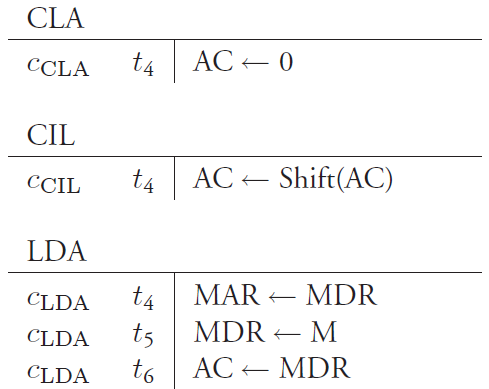 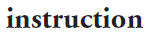 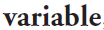 November 2013
Simple CPU Design
19
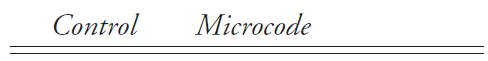 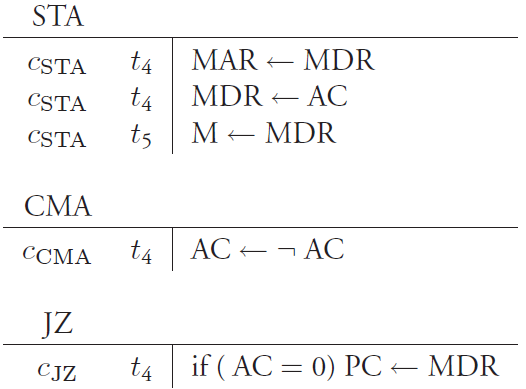 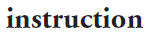 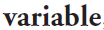 November 2013
Simple CPU Design
20
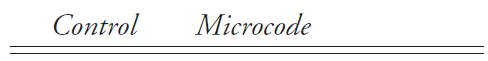 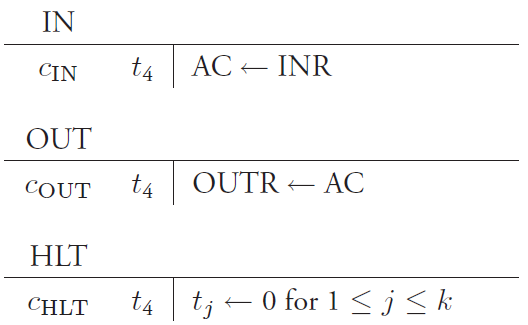 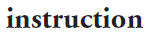 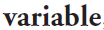 November 2013
Simple CPU Design
21
Generating Control Signals
Define control variables that control the movement of data between registers or combine the contents of two registers and assign the result to another register.
Associate a control variable L(A,B) if a microinstruction results in the movement of data from register B to register A, denoted A ← B.
L(OPC,MDR) = t3 : OPC is loaded with the contents of MDR when t3 = 1
November 2013
Simple CPU Design
22
Associate a control variable L(A,B ⊙ C) if a microinstruction results in the combination of the contents of registers B and C with the operation ⊙ and the assignment of the result to register A, denoted A ← B ⊙ C.
L(AC, AC+MDR) = cADD ∧ t6 : The content of AC is added to thath of MDR and copied into AC when cADD ∧ t6 = 1.
November 2013
Simple CPU Design
23
Control of Accumulator
Group together all the microinstructions affecting accumulator
Derive control variables
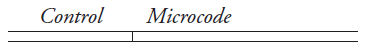 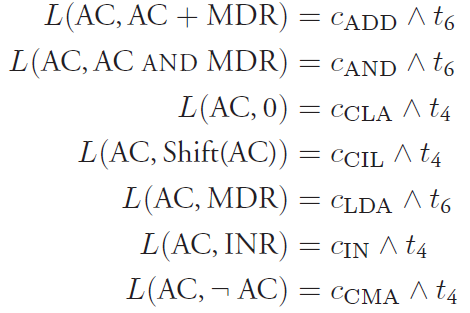 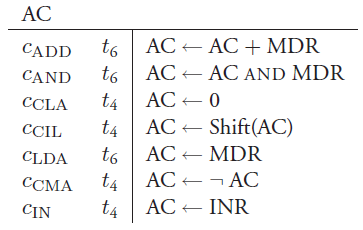 November 2013
Simple CPU Design
24
Hardware Implementation
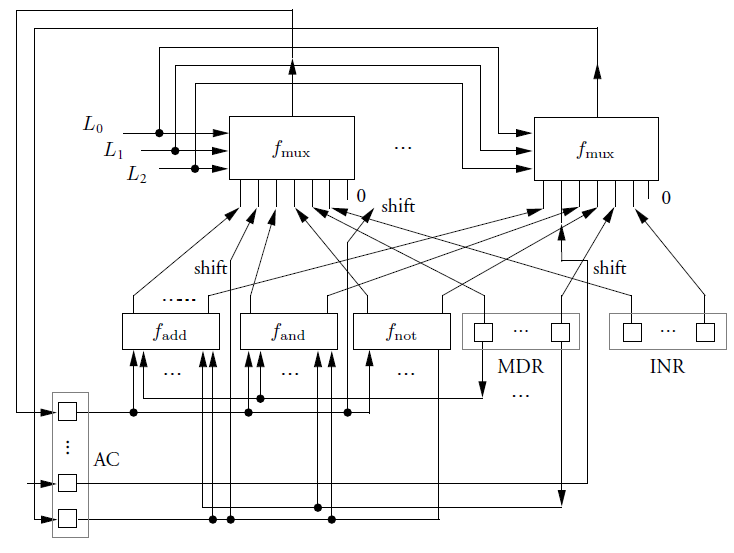 16 7:1 MUXes
LSB: 0
MSB: 15
MUX 7:1
MUX 7:1
16-bit zero
16-bit ALU
ADD
AND
NOT
16-bit registers
LSB: 0
14
MSB: 15
November 2013
Simple CPU Design
25
Execution of
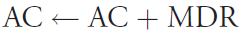 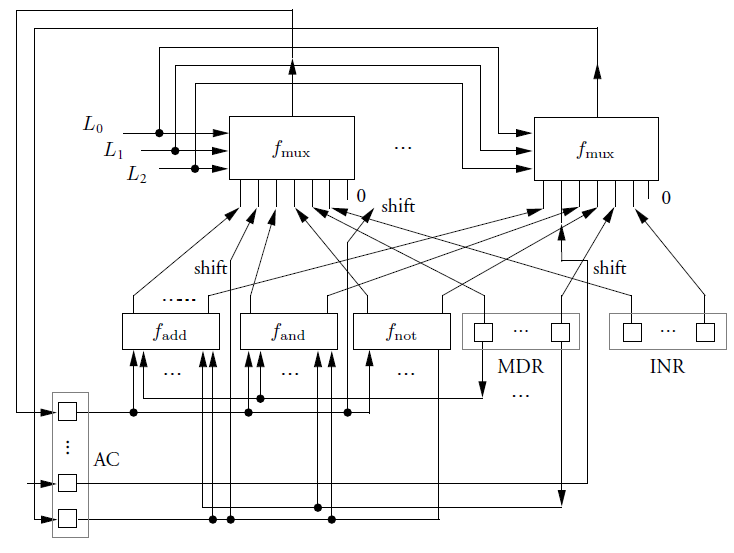 LSB: 0
MSB: 15
MUX 7:1
MUX 7:1
ADD
AND
NOT
LSB: 0
14
MSB: 15
November 2013
Simple CPU Design
26
Execution of
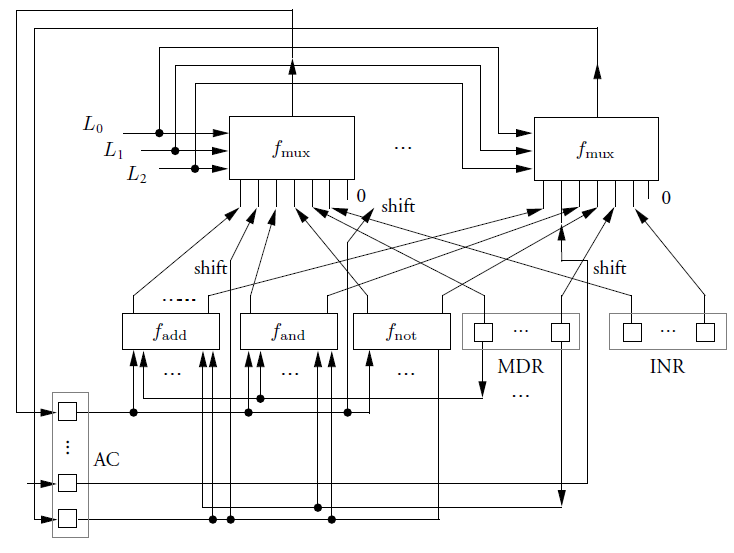 LSB: 0
MSB: 15
MUX 7:1
MUX 7:1
ADD
AND
NOT
LSB: 0
14
MSB: 15
November 2013
Simple CPU Design
27
Group together all the microinstructions affecting MAR
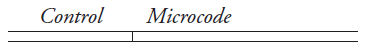 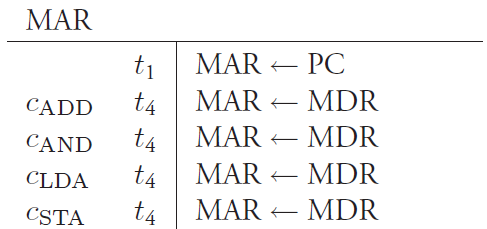 Derive control variables
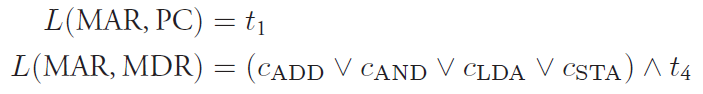 November 2013
Simple CPU Design
28
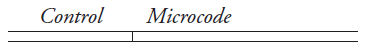 Group together all the microinstructions affecting MDR
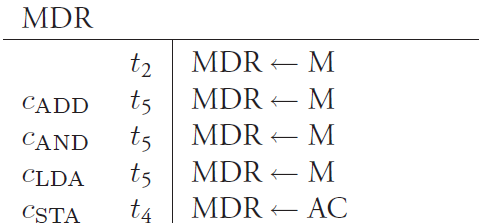 Derive control variables
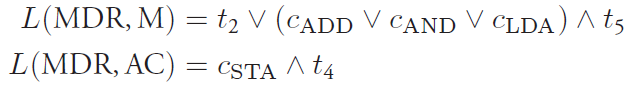 Quiz: What and how many MUXes are required?
Ans: 16 MUXes of 2:1
November 2013
Simple CPU Design
29
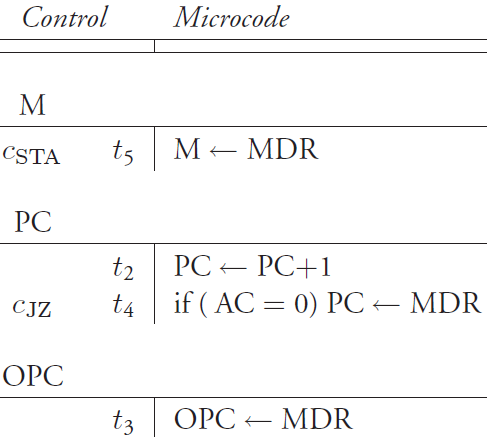 Group together all the microinstructions affecting a given register
Derive control variables
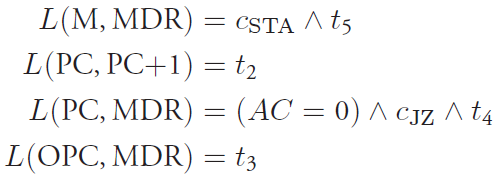 November 2013
Simple CPU Design
30
Group together all the microinstructions affecting a given register
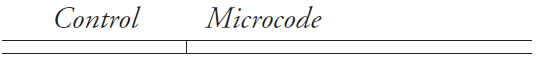 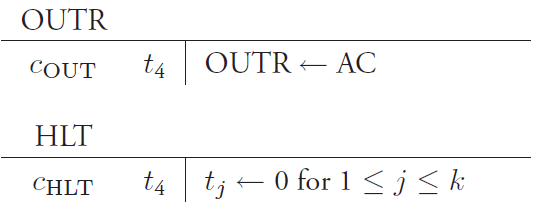 Derive control variables
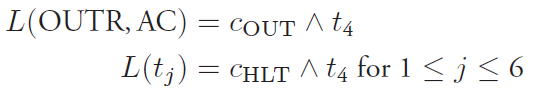 November 2013
Simple CPU Design
31